HERDING GROUP DOGS & SMALL MAMMALS
https://www.youtube.com/watch?v=OjloJv6yLh8
https://www.youtube.com/watch?v=tDQw21ntR64
https://www.youtube.com/watch?v=YpSuRFrxzGQ
Herding Group
Number of Breeds:  22	
Examples of Breeds:  Collie, Border Collie, German Shepard, Sheepdog, Corgi
Characteristics:  Bred to control movement of other animals
Handling Notes:  Intelligent, trainable, easily bored/destructive,  snippy, moderately friendly, task oriented
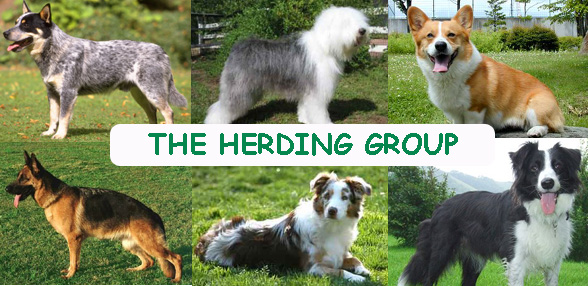 AUSTRALIAN CATTLE DOG
Extremely intelligent
High Energy
Aggressive and agile cattle herders.
Blue or Red Merle in color or also tan and white
Wary of  strangers.
Also known as Queensland Heelers or Blue Heelers.
AUSTRALIAN SHEPHERD
All purpose farm and ranch dog.
Needs a lot of  activity and a sense of  purpose.
Excel in obedience, agility and
herding.
Can be black, blue merle, red merle, or red with or without white markings.
People dogs who love their famlies.
BORDER COLLIE
The workaholic of  the dog world, the Border Collie is the world's premier sheep herder.
Prized for its intelligence, extraordinary instinct and working ability.
Medium-sized
Can be rough or smooth coated and includes any color in bi-color, tri-color, merle, sable, or solid patterns.
COLLIE
Large and Active, but elegant and graceful.
Loyal and affectionate.
Have a long rough coat and a
narrow wedge shaped head.
Lassie was a collie.
GERMAN SHEPHERD
The German Shepherd Dog is hailed as the world's leading police, guard and military dog,
Consistently one of  the United
States most popular breeds
Also a loving family companion, herder and show competitor.
Mostly black and Tan.
OLD ENGLISH SHEEPDOG
Its trademark is its beautiful, profuse coat.
Intelligent and active.
Square in build and strong.
Can be any shade of  gray, grizzle, blue or blue merle with or without white markings.
Height: Female: 20–22 inches), Male: 22–24 inches 
Weight: Female: 60–80 lbs, Male: 70–100 lbs
PEMBROKE WELSH CORGI
Low-set, strong and sturdily built,
He is one of  the most agreeable small house dogs, as well as an avid competitor in many dog sports
His ears are pointed at the tip and stand erect, and he has a short tail.
The coat can be red, sable, fawn, black and tan.
SHETLAND SHEEPDOG
The Shetland Sheepdog, or "Sheltie" as it is commonly called, is essentially a working Collie in miniature.
Alert, intensely loyal and highly trainable.
Excels in agility
The coat can be black, blue merle or sable, marked with varying amounts of  white and/tan
Height: Male: 13–16 inches, Female: 13–16 inches 
Weight: Male: 14–27 lbs, Female: 14–27 lbs
SMALL MAMMALS
ROP VET
CHINCHILLA
Rodent that is larger and rounder than a squirrel.
Herbivore
Most active during dusk and dawn.
Need extensive exercise, and toys to help file down their teeth which
will grow out of  control is not filed down by chewing.
Can jump up to 6 feet!
Popular in the Fur Trade
They don’t sweat so they must be
kept cool.
In nature they are only gray.
DEGUS
Small Rodent with yellow-brown fur.
Herboivore
Extensive chewers and can not be
housed in plastic cages.
Bubbly personality and long life span (13 Years) makes them a pet growing in popularity.
Have haired tails.
FERRET
Belongs to the same Genus as the weasel.
Carnivorous and used to hunt rabbits.
Most sleep in the day and are active
during dusk and dawn.
Anal glands can spray sent like a skunk. Pet Ferrets are often de- scented.
They need to eat often due to their quick metabolism.
They are illegal to own in California, but it is not illegal for a Vet to treat them in California.
Will hop and dance when happy, but hiss when angry.
GERBILS
Diurnal- Active in the day and sleep at night.
Will kill other rodents that don’t carry
the scent of  their clan.
Illegal to sell, trade, buy, or own in California. They pose a threat to different ecological and agricultural systems.
Can not live in plastic cages like hamsters and mice. Will chew through plastic and need to be allowed to create tunnels.
Relatively clean animal with little odor.
Social with humans and rarely aggressive.
GUINEA PIG
Large Rodent
Lives 4-5 Years
Can learn and remember complex
paths to food.
Grass is their natural diet, usually fed alfalfa pellets.
Can be trained to not scratch and
bite when handled young.
Should be kept in pairs or groups as they easily become depressed.
Need supplemental Vitamin C or they can get scurvy.
HAMSTER
Short and stocky bodied rodent with a tail that is shorter than the body.
Omnivores
Have poor eyesight
Horde food and store in in their
cheeks.
They do best alone
Live 2-3 Years
HEDGEHOG
Easily recognized by their spines. Spines are not barbed or poisonous.
Hedgehogs are fairly vocal and communicate through a combination of  grunts, snuffles and/or squeals
Omivores
Live 4-7 Years
Cancer is common in hedgehogs.
SUGAR GLIDER
A Tree Gliding Possum, with a body similar to a squirrel.
Omnivore with a preference for
sugary or sweet foods.
One of  the most commonly traded wild animals in the illegal pet trade.
Illegal in California.
Highly Social Animal.
PRACTICE
PRACTICE
PRACTICE
PRACTICE
PRACTICE
PRACTICE
PRACTICE
PRACTICE
PRACTICE
PRACTICE
PRACTICE
PRACTICE
PRACTICE
PRACTICE
PRACTICE
PRACTICE